Ion Mobility-Mass Spectrometry Separation of Steroid StructuralIsomers and Epimers
Alana Rister
Importance of Steroid Analysis
Steroid analysis is used:
Medical diagnosis
Environment testing
Sports performance testing

Challenges in steroid analysis:
Low concentration
High potency
Isomers
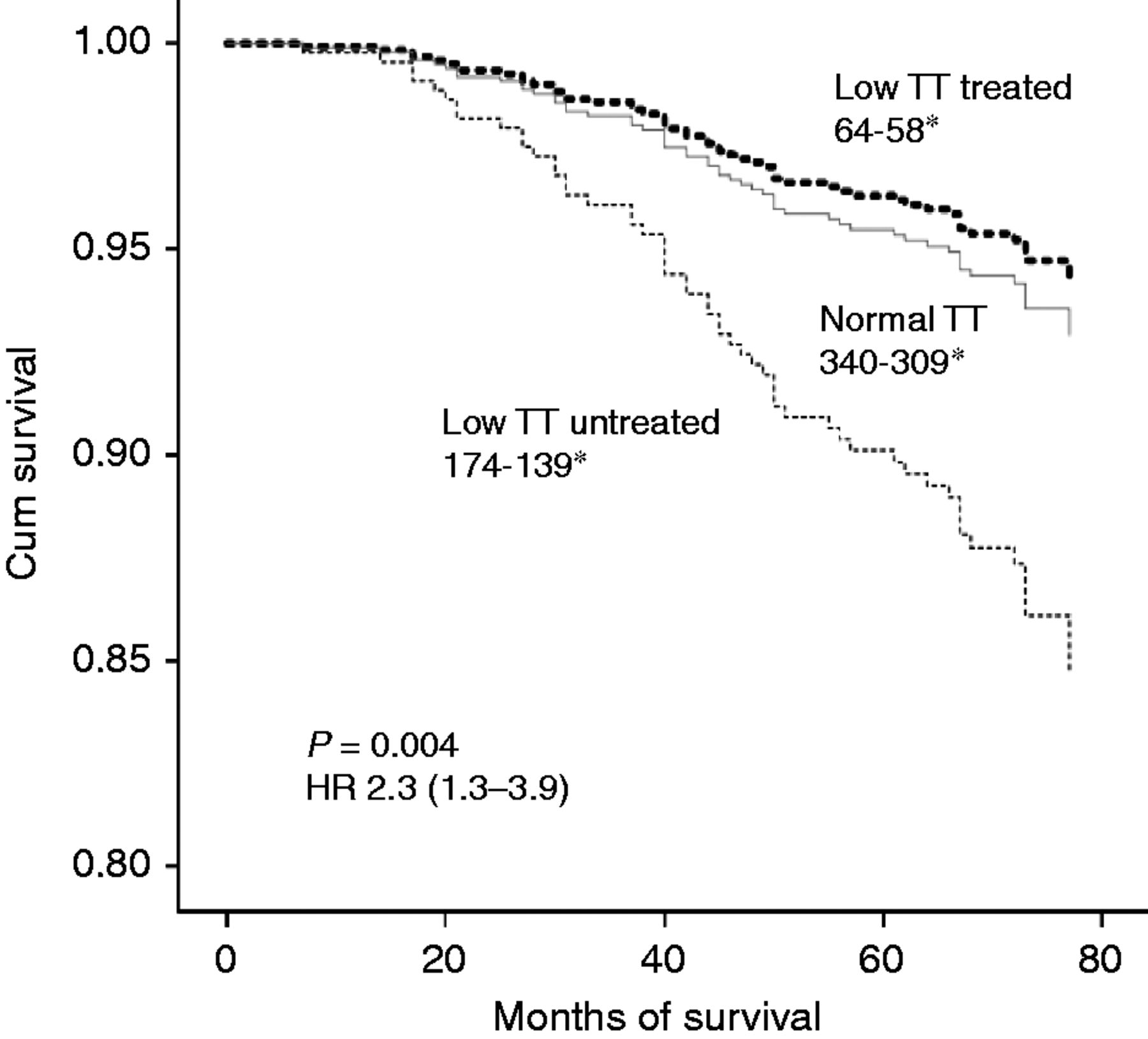 Testosterone
2
Vakkat Muraleedharan et al. Eur J Endocrinol 2013;169:725-733
Steroids
Involved in cellular signaling

Derivatives of cholesterol

Involved in:
Glucose regulation
Stress response
Sex characteristics
Mineral balances
Male Sex Hormone
Female Sex Hormone
Regulates Glucose Metabolism
Adrenal Response
3
Previous Analysis Methods
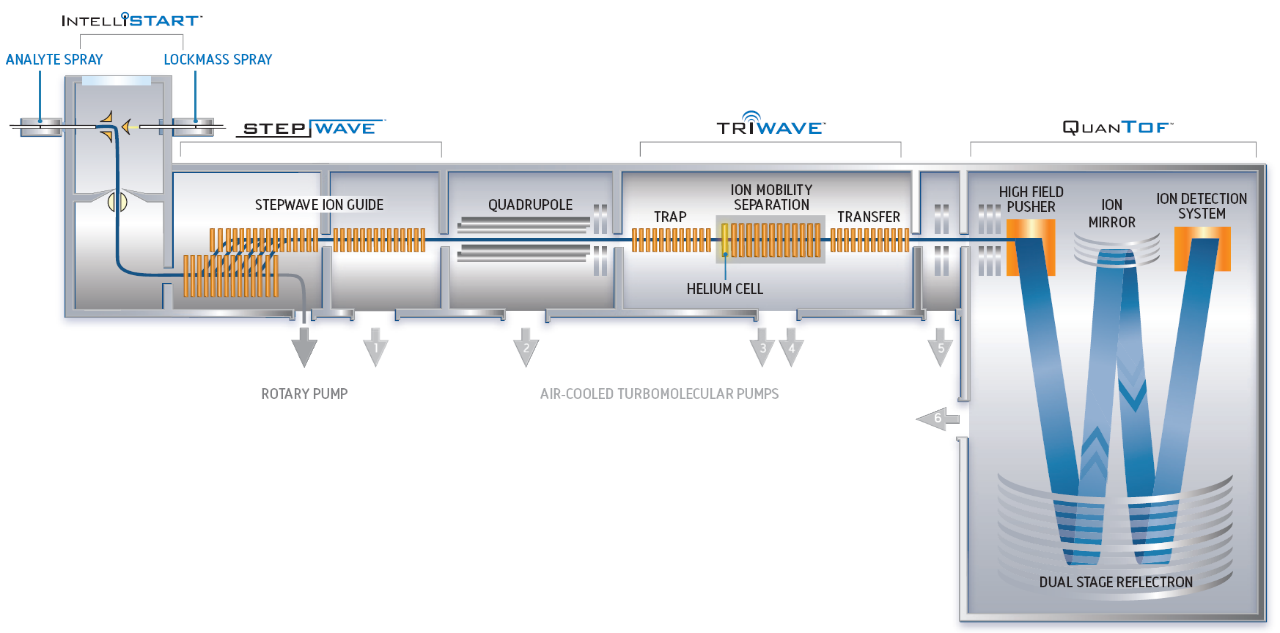 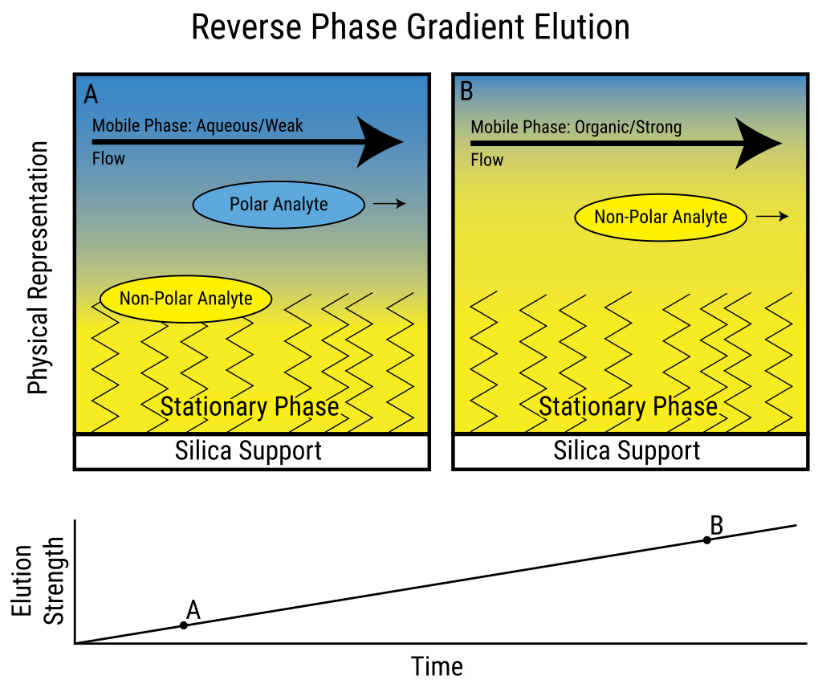 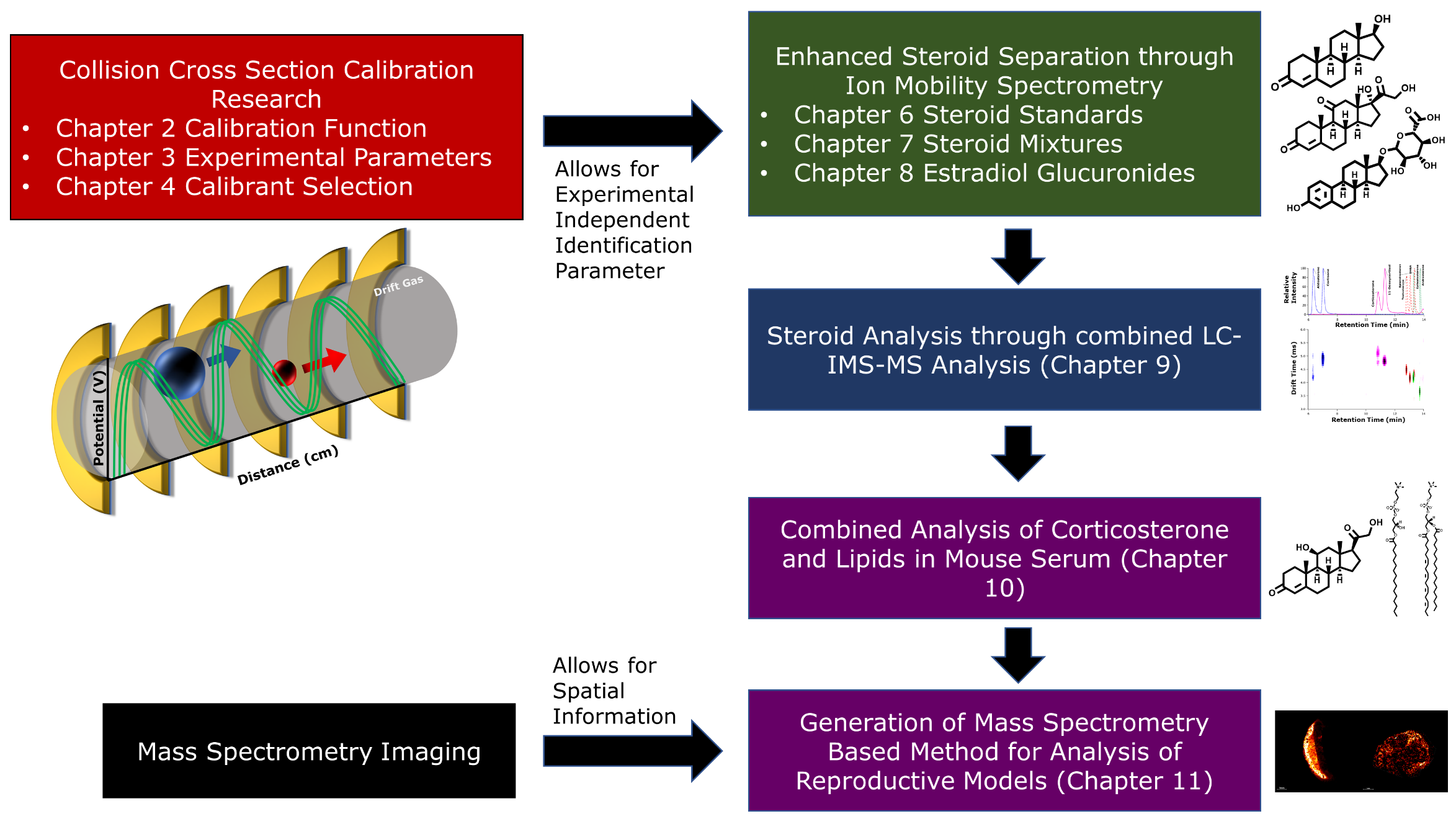 4
Ion Mobility Spectrometry
Gas Phase Separator
Separates based on size, shape, and charge
Types of ion mobility:
Drift tube ion mobility
Traveling wave ion mobility
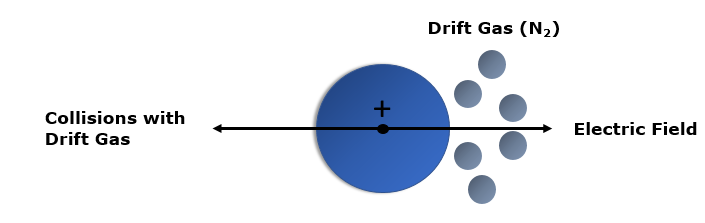 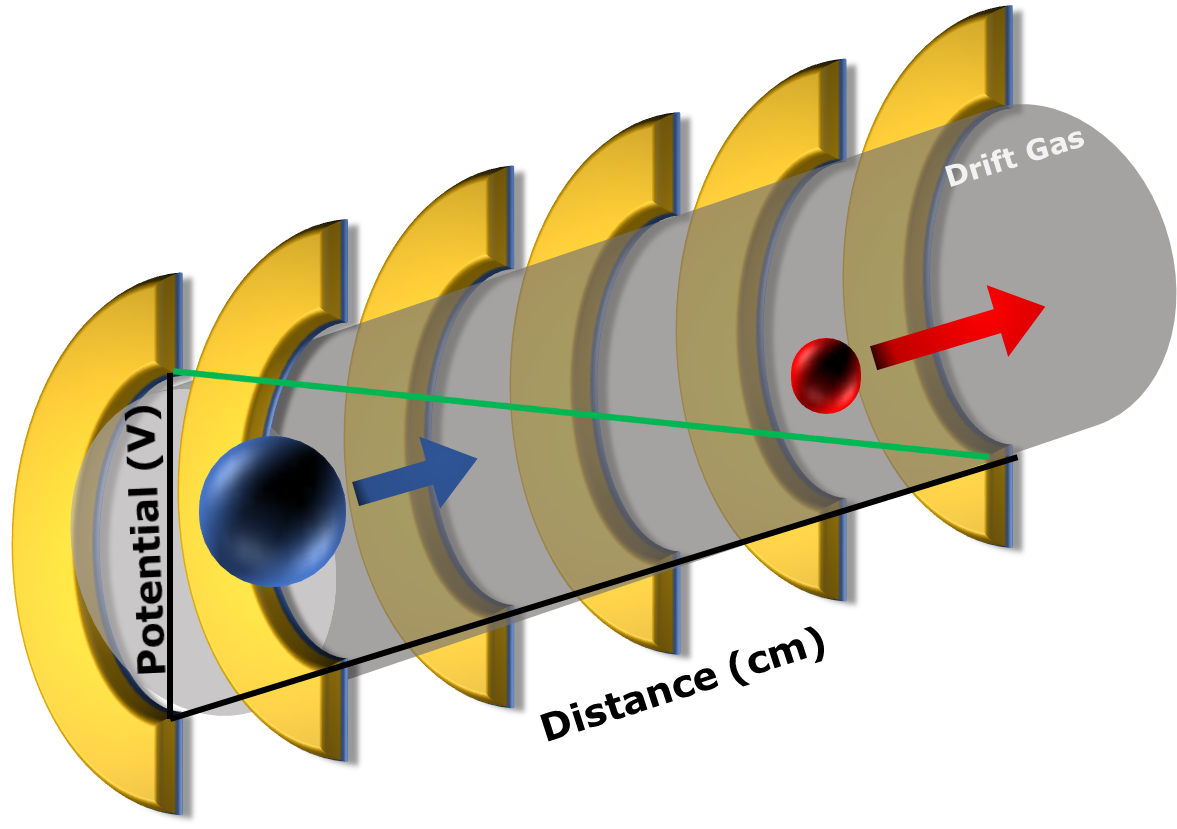 5
Previous Methods for Steroid Separation in IMS
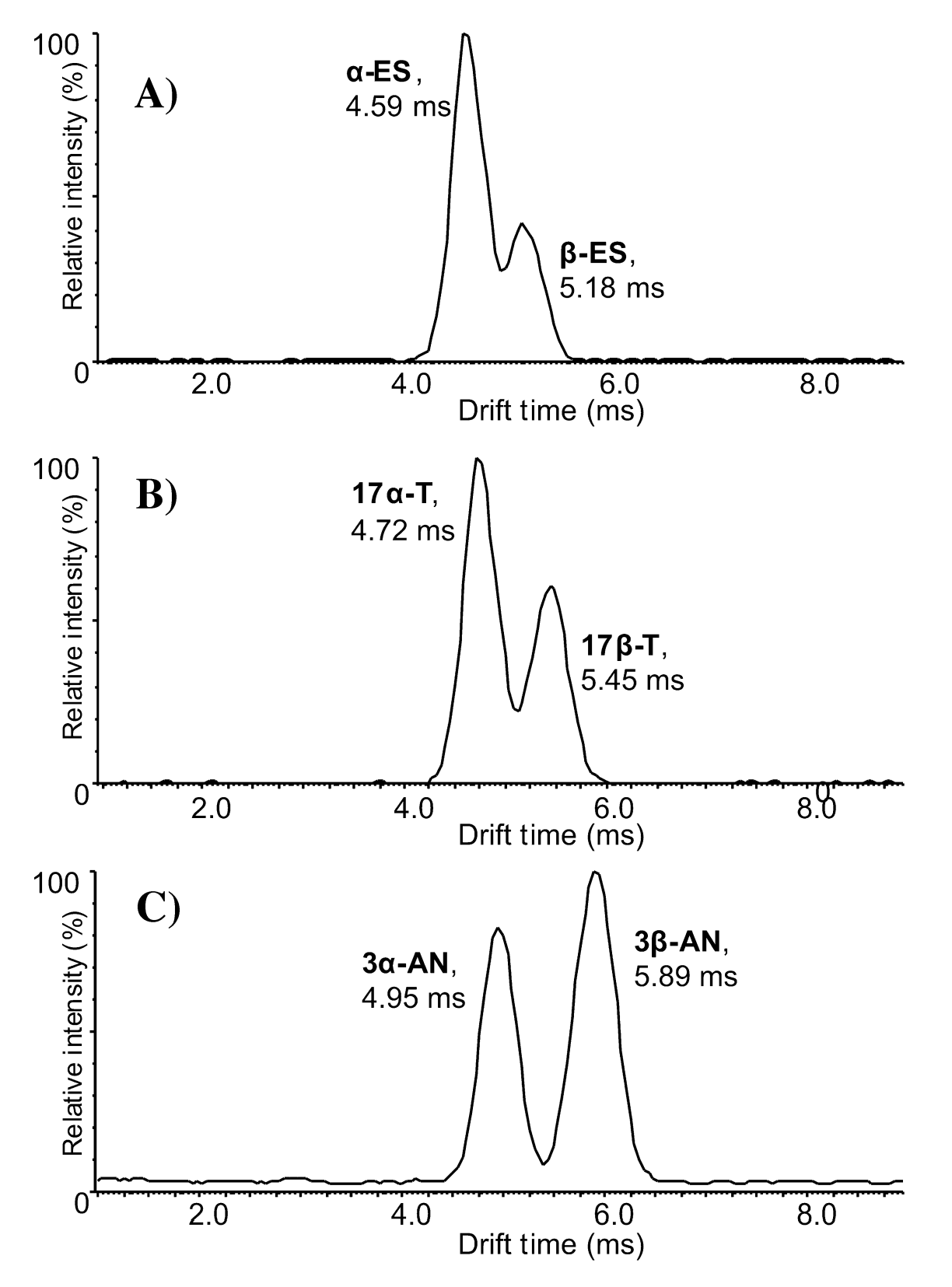 Derivatization
Changing of drift gas

Using metal adducts to generate multimeric species
6
Ahonen, L.; Fasciotti, M.; af Gennäs, G. B.; Kotiaho, T.; Daroda, R. J.; Eberlin, M.; Kostiainen, R. J. of Chromat. A 2013, 1310, 133.
IMS Experiments
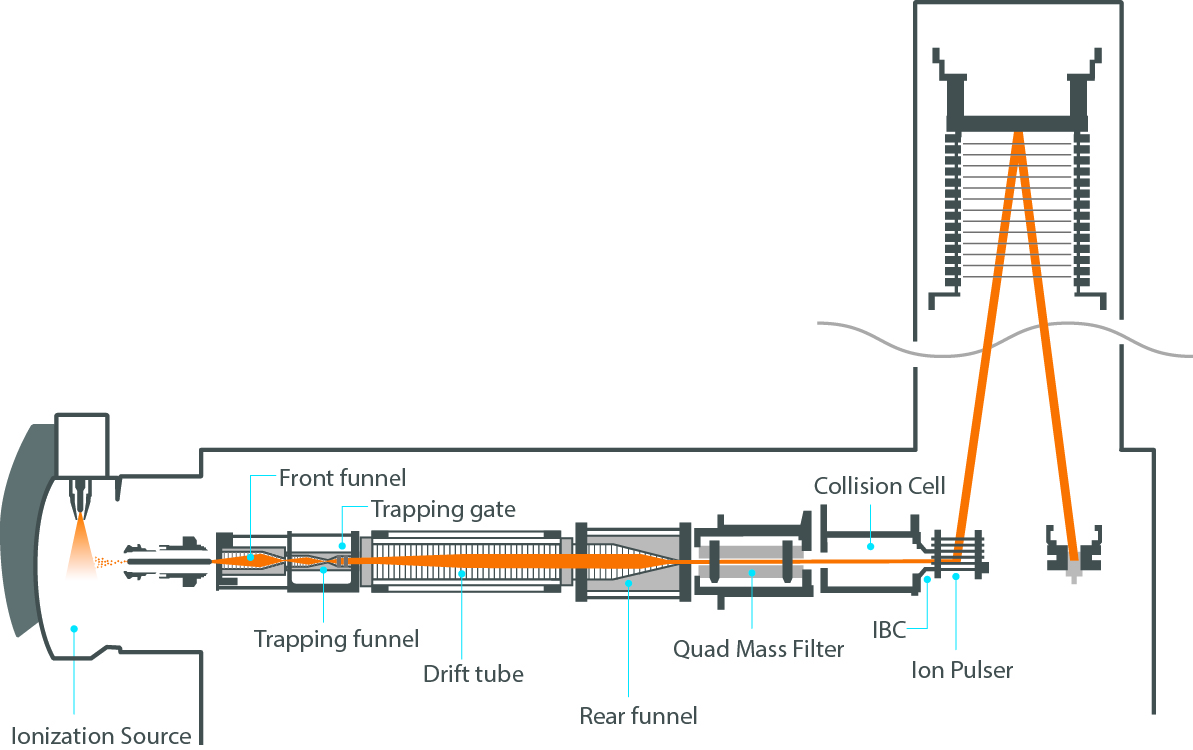 Agilent 6560
Chouinard, C.D., Cruzeiro, V.W.D., Roitberg, A.E. et al. J. Am. Soc. Mass Spectrom. (2017) 28: 323.
7
Results
Separation of protonated species
Separation of sodiated species
Changing drift gas
Alternative cations
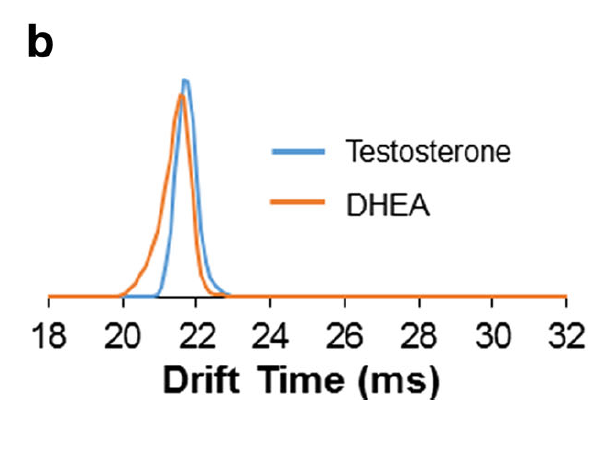 8
Chouinard, C.D., Cruzeiro, V.W.D., Roitberg, A.E. et al. J. Am. Soc. Mass Spectrom. (2017) 28: 323.
IMS Analysis of Protonated Steroids
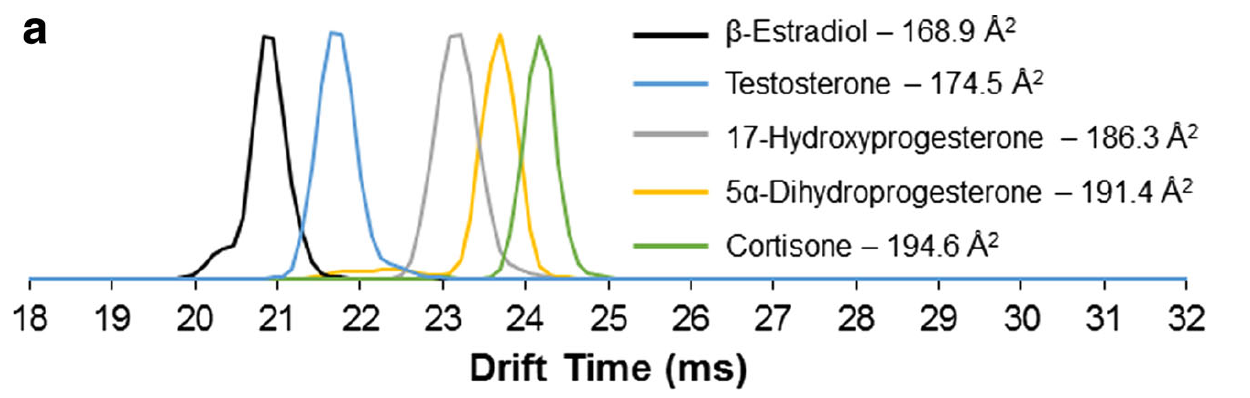 9
Chouinard, C.D., Cruzeiro, V.W.D., Roitberg, A.E. et al. J. Am. Soc. Mass Spectrom. (2017) 28: 323.
Protonation Separation of Steroids Isomers
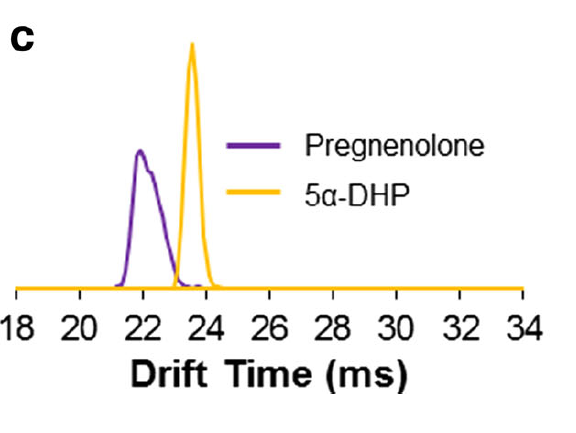 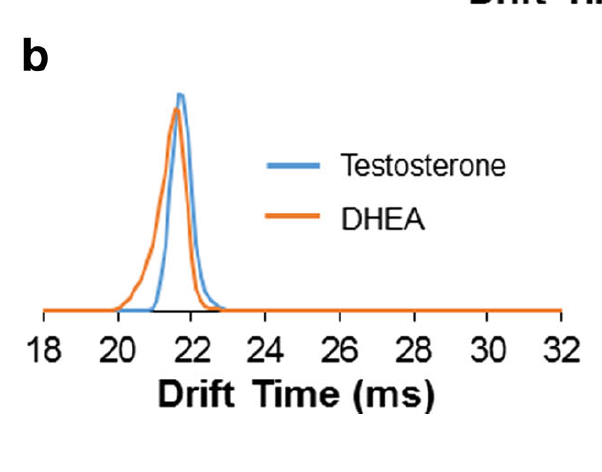 10
Chouinard, C.D., Cruzeiro, V.W.D., Roitberg, A.E. et al. J. Am. Soc. Mass Spectrom. (2017) 28: 323.
Results
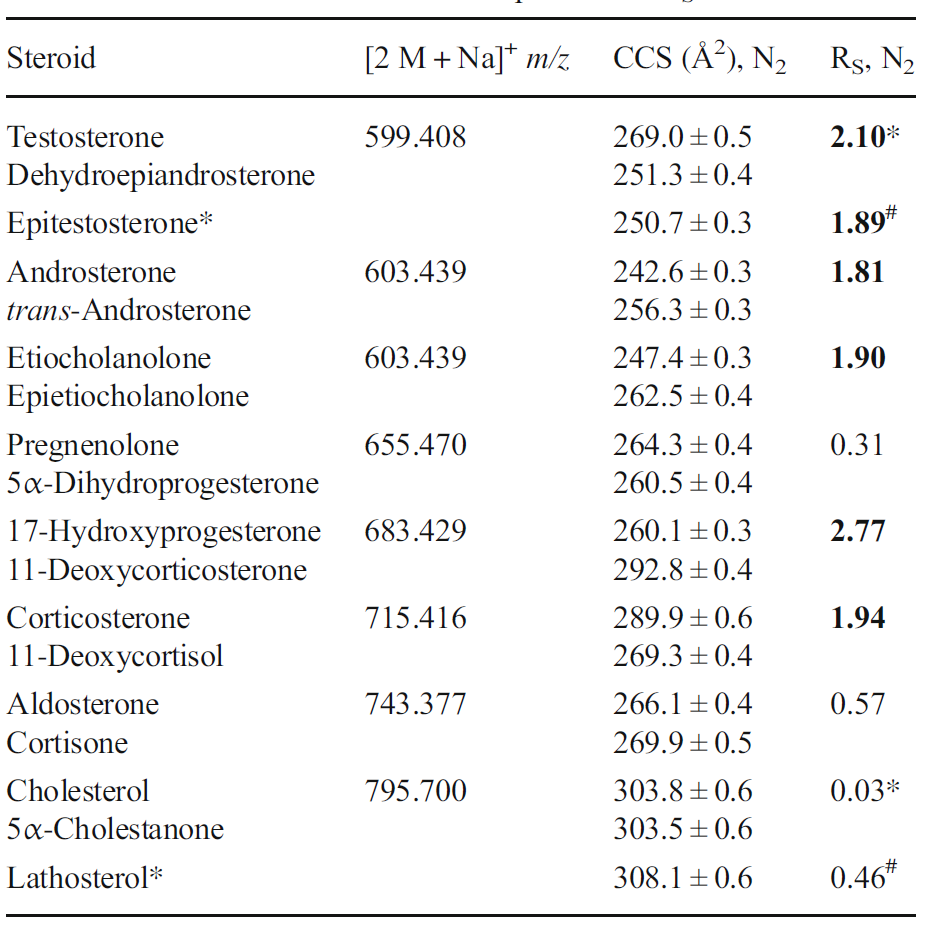 Separation of protonated species
Separation of sodiated species
Changing drift gas
Alternative cations
11
Chouinard, C.D., Cruzeiro, V.W.D., Roitberg, A.E. et al. J. Am. Soc. Mass Spectrom. (2017) 28: 323.
Sodiated Monomer Separation
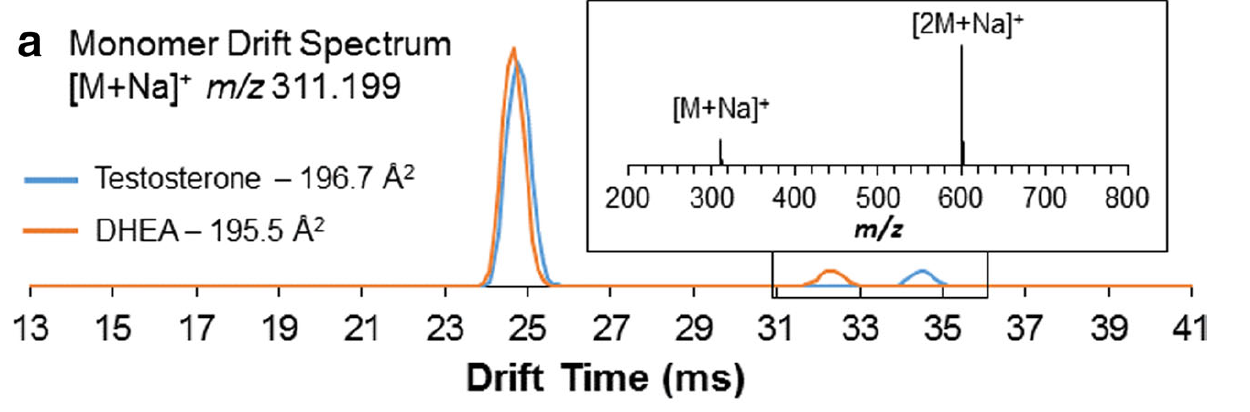 12
Chouinard, C.D., Cruzeiro, V.W.D., Roitberg, A.E. et al. J. Am. Soc. Mass Spectrom. (2017) 28: 323.
Sodiated Dimer Separation
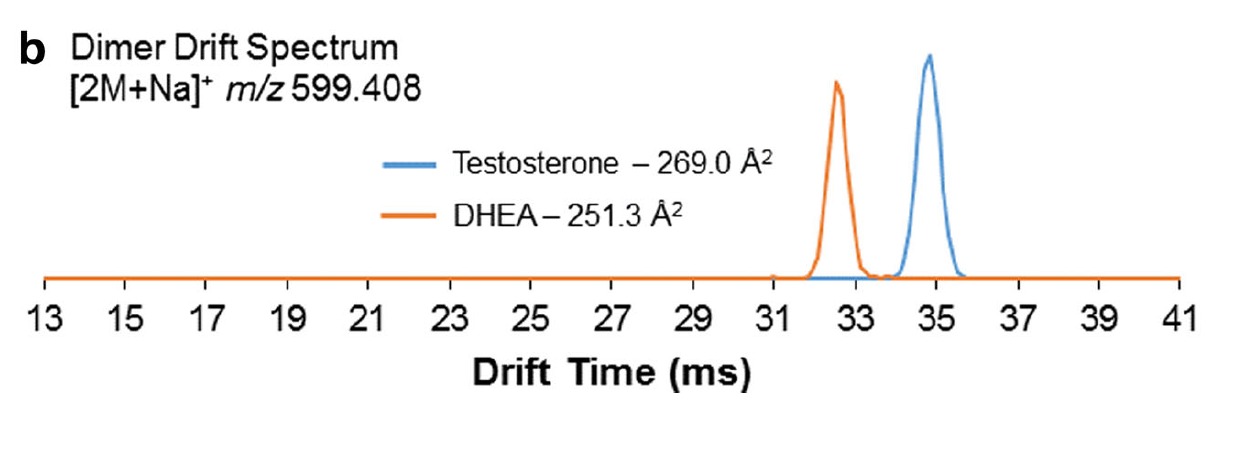 13
Chouinard, C.D., Cruzeiro, V.W.D., Roitberg, A.E. et al. J. Am. Soc. Mass Spectrom. (2017) 28: 323.
Sodiated Isomer Resolution
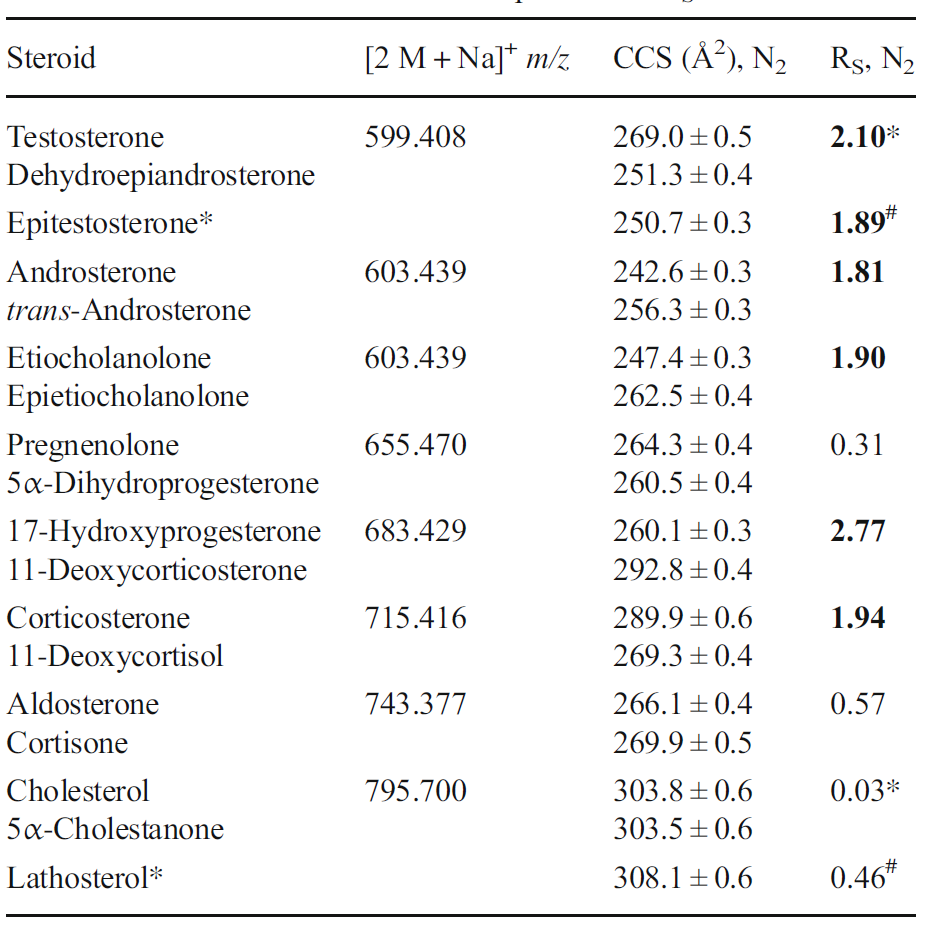 14
Chouinard, C.D., Cruzeiro, V.W.D., Roitberg, A.E. et al. J. Am. Soc. Mass Spectrom. (2017) 28: 323.
Results
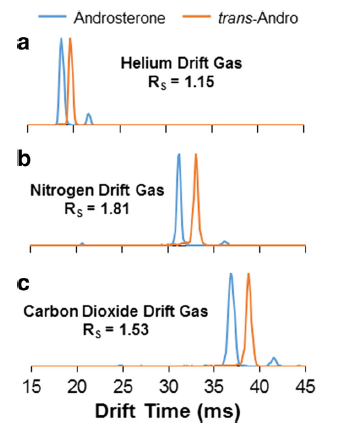 Separation of protonated species
Separation of sodiated species
Changing drift gas
Alternative cations
15
20
25
30
35
45
40
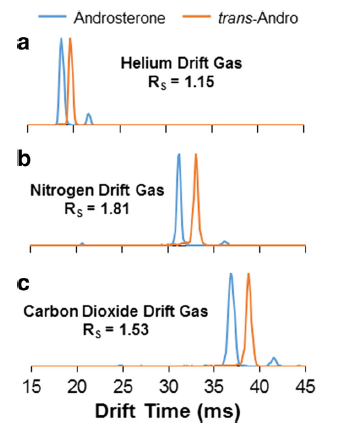 15
20
25
30
35
45
40
15
Chouinard, C.D., Cruzeiro, V.W.D., Roitberg, A.E. et al. J. Am. Soc. Mass Spectrom. (2017) 28: 323.
Drift Gas Affects on Separation
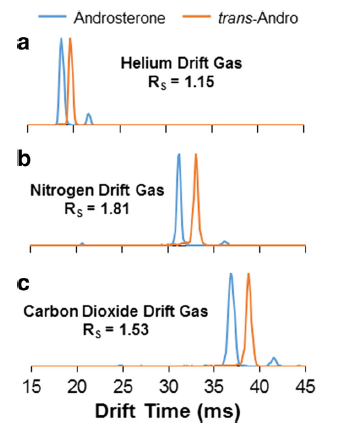 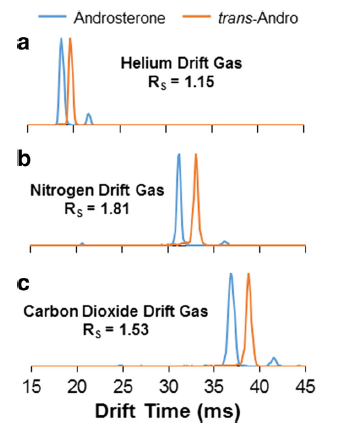 15
20
25
30
35
45
40
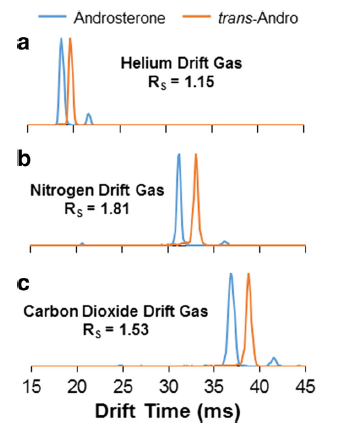 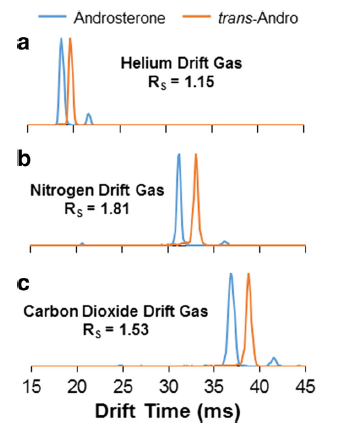 15
20
25
30
35
45
40
Drift Time (ms)
Drift Time (ms)
Drift Time (ms)
15
20
25
30
35
45
40
16
Chouinard, C.D., Cruzeiro, V.W.D., Roitberg, A.E. et al. J. Am. Soc. Mass Spectrom. (2017) 28: 323.
Drift Gas Affects on Separation
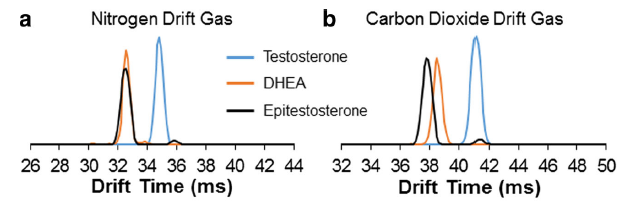 17
Chouinard, C.D., Cruzeiro, V.W.D., Roitberg, A.E. et al. J. Am. Soc. Mass Spectrom. (2017) 28: 323.
Drift Gas Affects on Collision Cross Sections
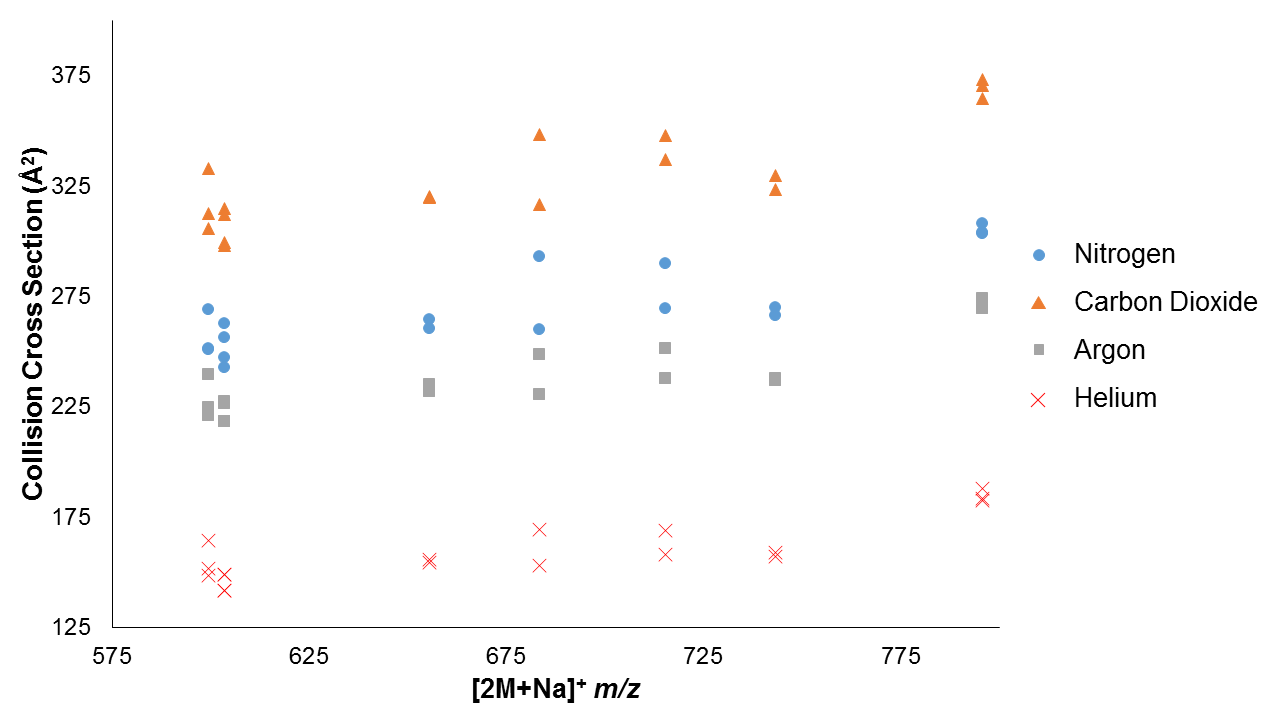 Chouinard, C.D., Cruzeiro, V.W.D., Roitberg, A.E. et al. J. Am. Soc. Mass Spectrom. (2017) 28: 323.
18
Results
Separation of protonated species
Separation of sodiated species
Changing drift gas
Alternative cations
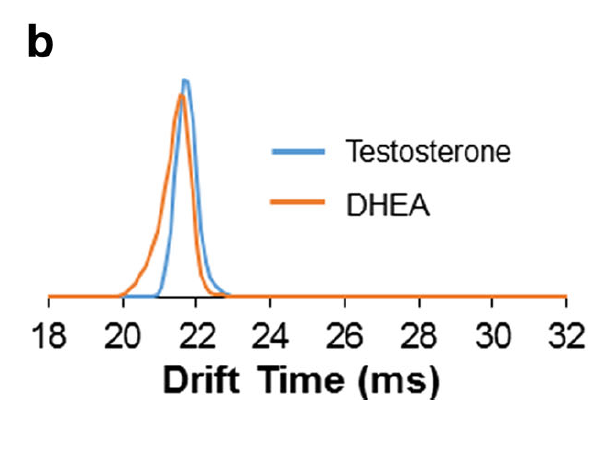 19
Chouinard, C.D., Cruzeiro, V.W.D., Roitberg, A.E. et al. J. Am. Soc. Mass Spectrom. (2017) 28: 323.
Transition Metal Cations
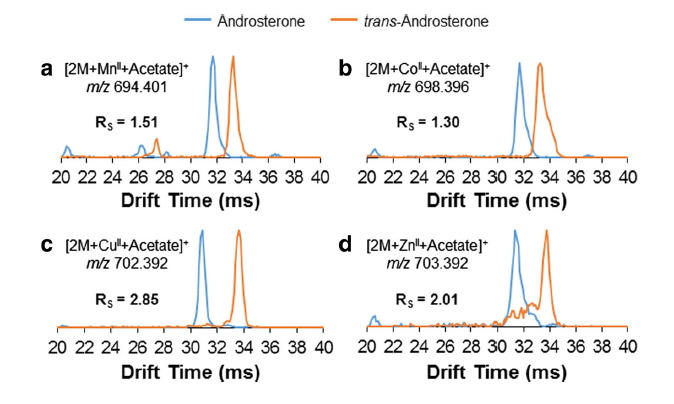 Chouinard, C.D., Cruzeiro, V.W.D., Roitberg, A.E. et al. J. Am. Soc. Mass Spectrom. (2017) 28: 323.
20
Optimal Separation Conditions
21
Chouinard, C.D., Cruzeiro, V.W.D., Roitberg, A.E. et al. J. Am. Soc. Mass Spectrom. (2017) 28: 323.
Conclusions
Baseline resolution was achieved for most steroid isomer pairs as sodiated dimers
Carbon dioxide achieved better resolution as a drift gas than nitrogen or helium
Transition metal adducts could provide additional separation as tested on one pair of isomers
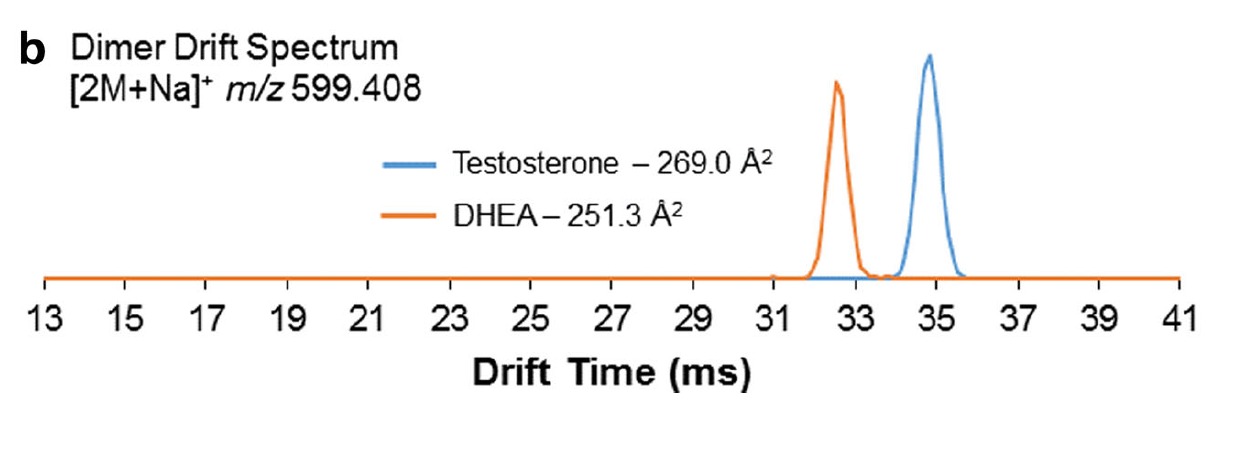 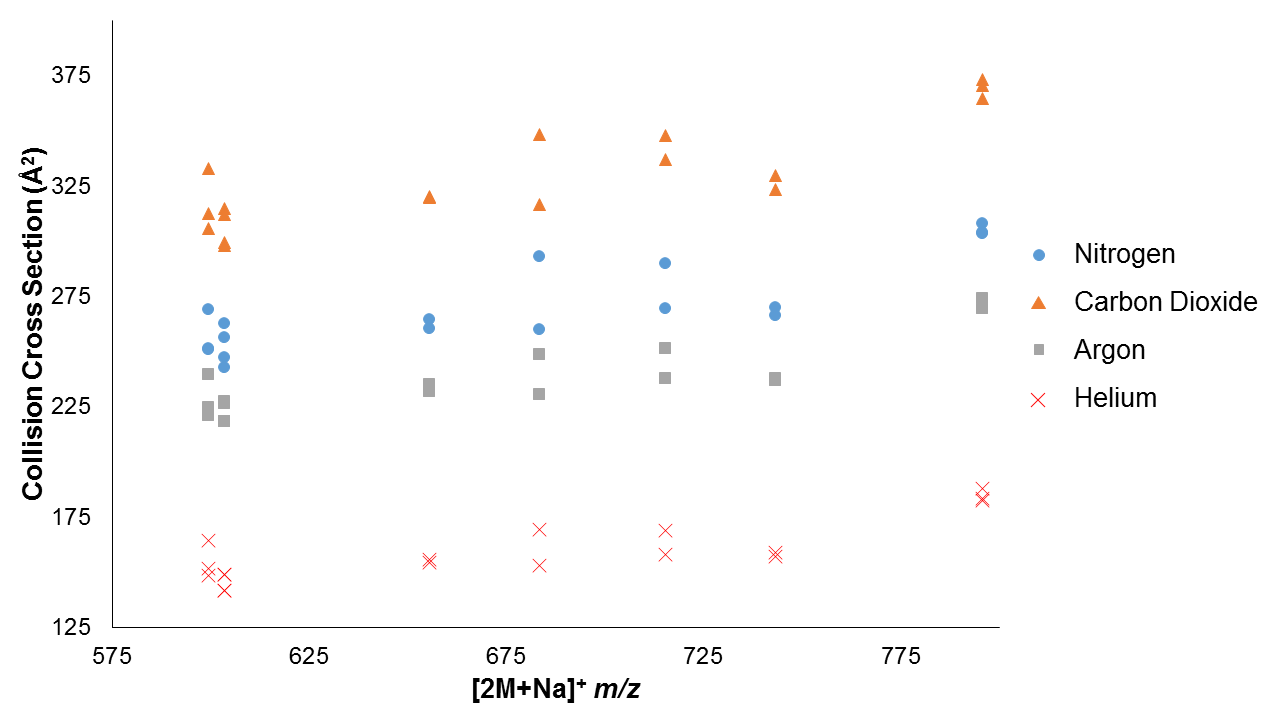 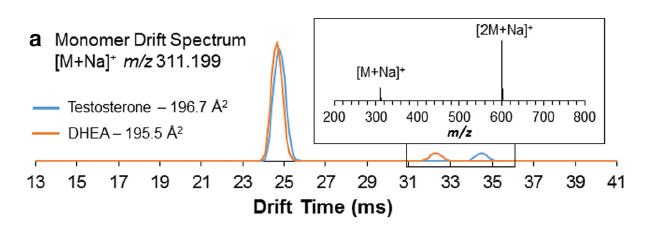 22
Chouinard, C.D., Cruzeiro, V.W.D., Roitberg, A.E. et al. J. Am. Soc. Mass Spectrom. (2017) 28: 323.
Future Directions
Analysis of additional cation species
Orthogonal separation with liquid chromatography
Analysis of biological samples
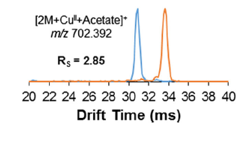 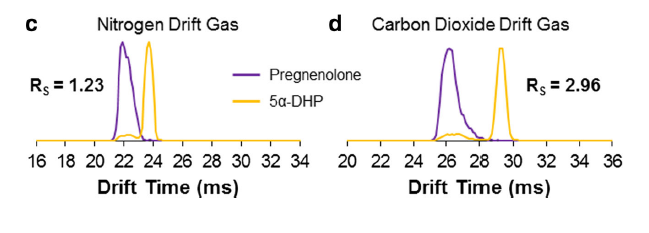 23
Chouinard, C.D., Cruzeiro, V.W.D., Roitberg, A.E. et al. J. Am. Soc. Mass Spectrom. (2017) 28: 323.